DANTULURI NARAYANA RAJU COLLEGE (Autonomous)
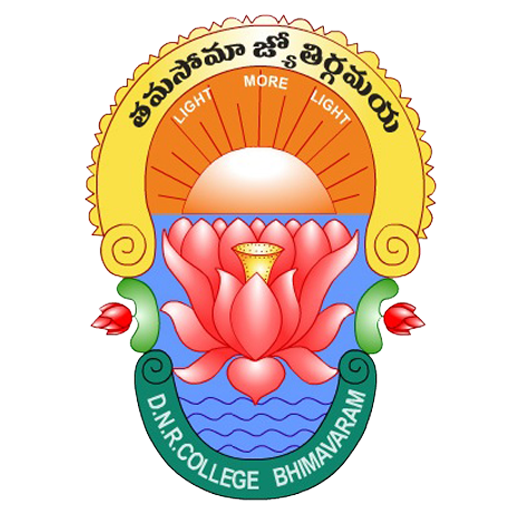 MARKETS
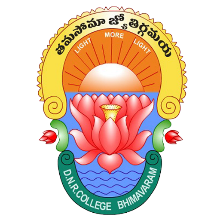 Presented by:-
Sri . G. Milton 
Lecturer
Department of Economics (U.G)
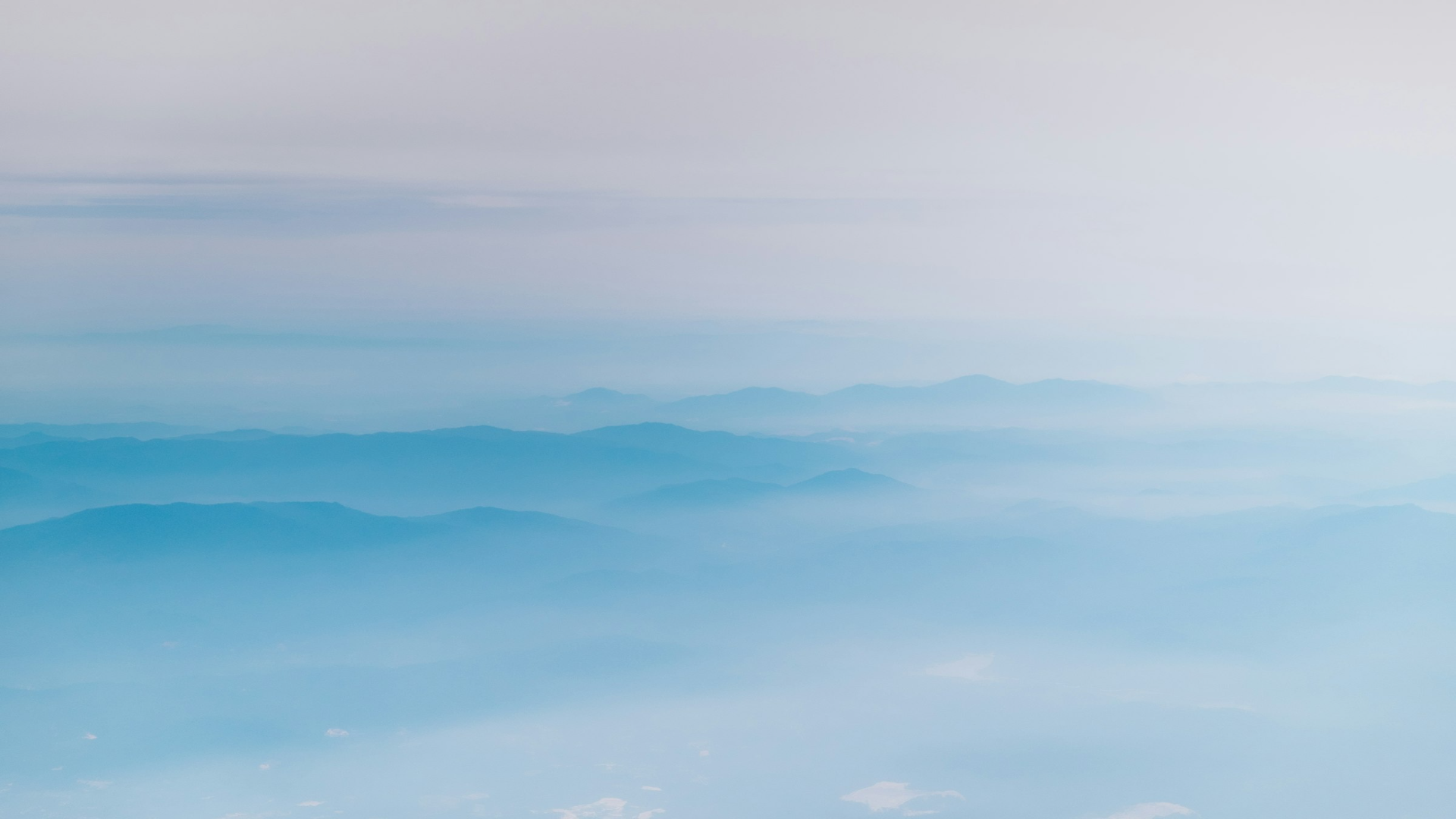 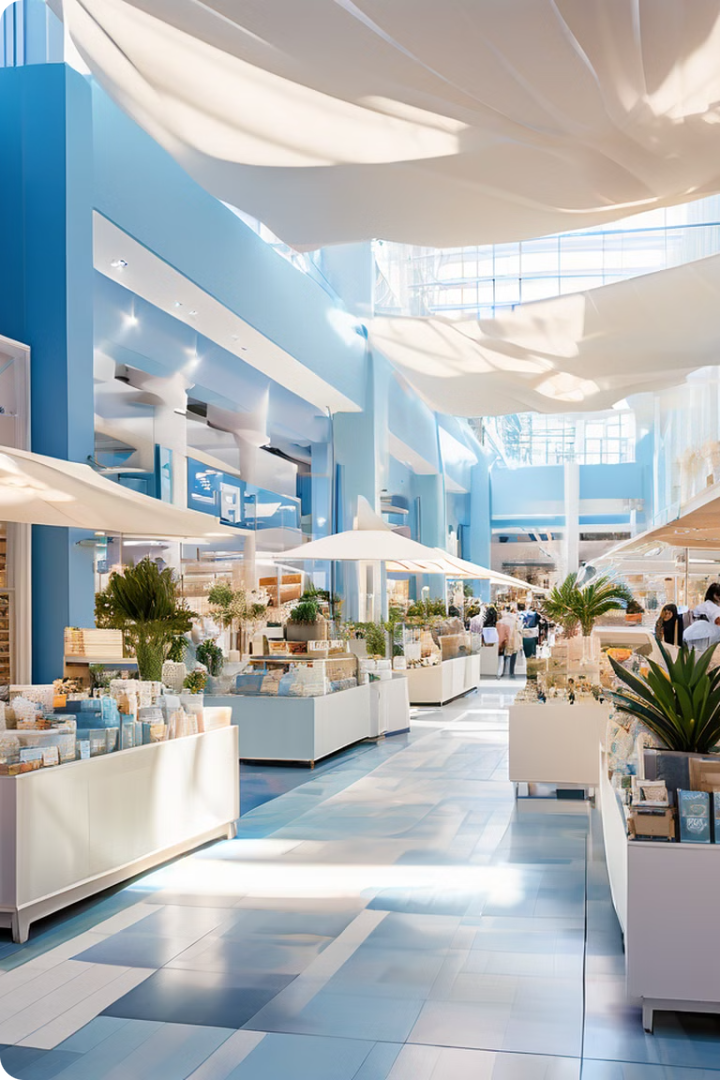 Markets: Introduction
Markets are fundamental to any economy, serving as platforms for exchange and interaction between buyers and sellers. They facilitate the allocation of resources, the creation of wealth, and the satisfaction of consumer needs. A market can be defined as a mechanism that brings buyers and sellers together to trade goods and services. Understanding market structures is crucial for analyzing economic behavior, predicting market outcomes, and formulating effective policies.
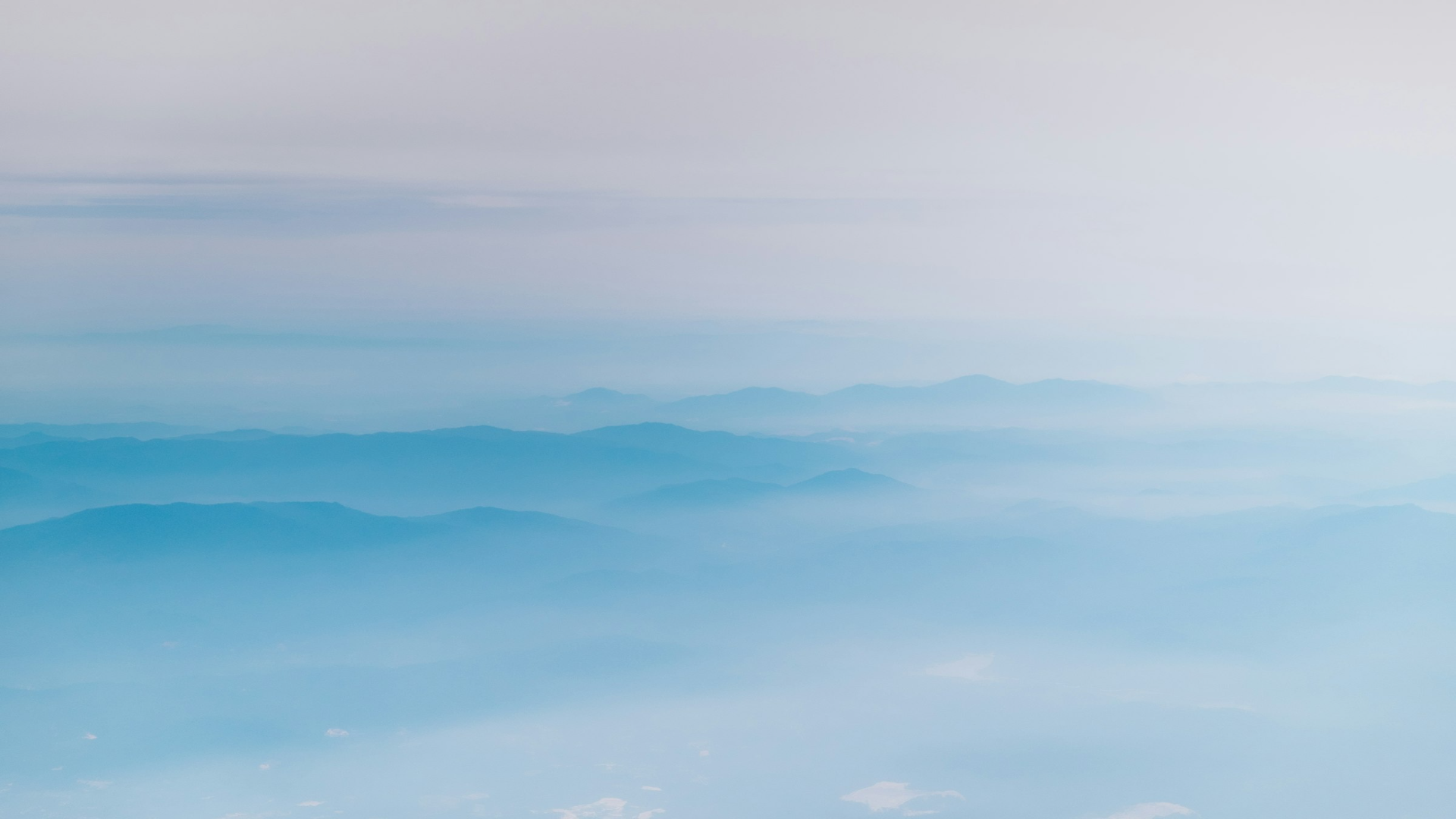 Market Classification
Perfect Competition
Monopoly
In a perfectly competitive market, numerous small firms produce identical products and have no control over prices. The market is characterized by free entry and exit, perfect information, and homogeneous goods. Examples include agricultural markets for commodities like wheat or corn.
A monopoly is a market structure where a single firm dominates the industry, possessing complete control over supply and pricing. This occurs when there are significant barriers to entry and the firm produces a unique product with no close substitutes. Examples include utilities like water or electricity providers in a specific region.
Monopolistic Competition
Oligopoly
Monopolistic competition combines elements of perfect competition and monopoly. It features many firms selling differentiated products, allowing for some control over pricing. Entry and exit barriers are relatively low, and advertising plays a significant role. Examples include the restaurant industry or clothing retailers.
An oligopoly is a market dominated by a few large firms, each holding a significant market share. The actions of one firm significantly impact the others, leading to strategic interdependence. Examples include the automobile industry or telecommunications companies.
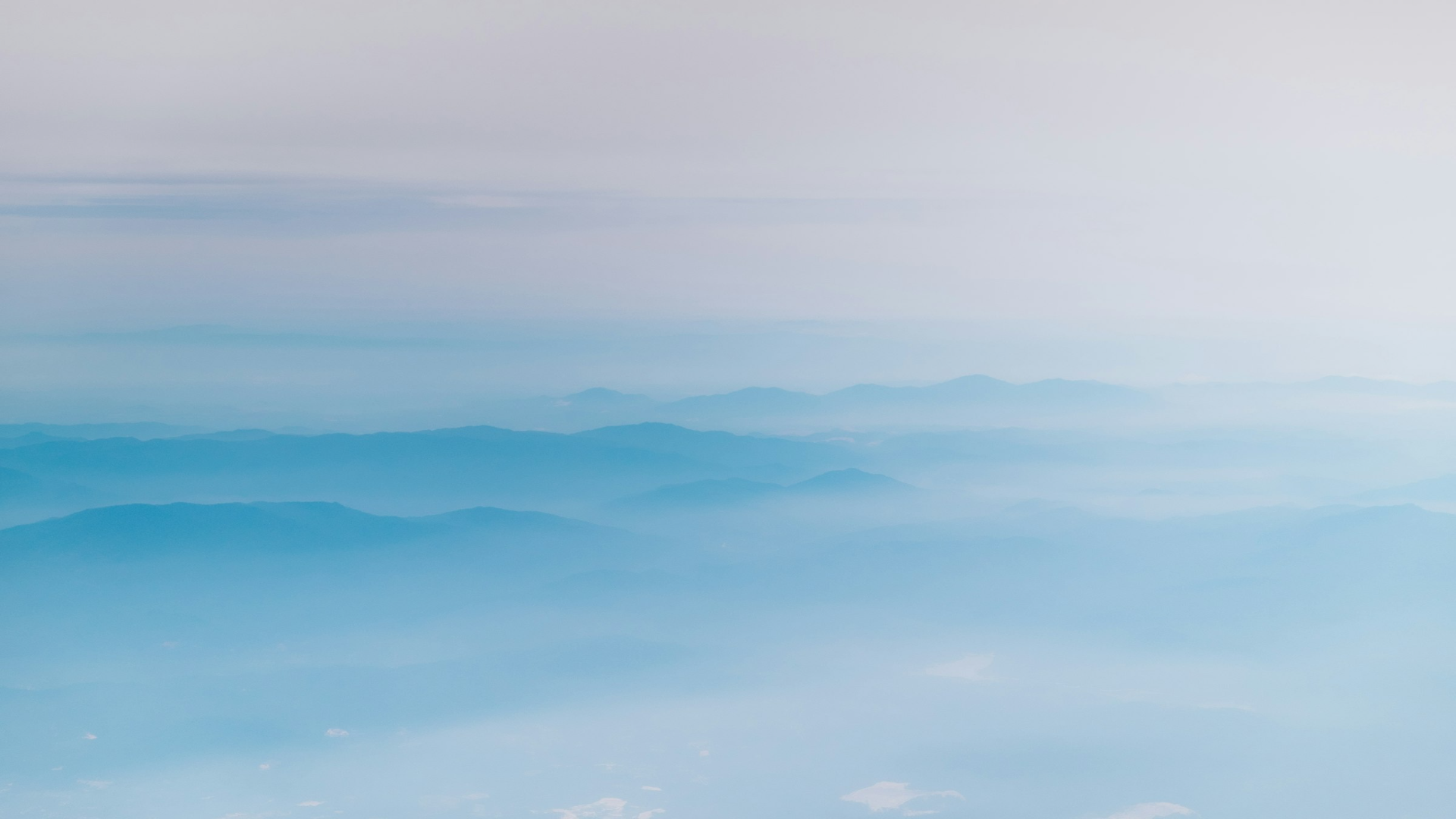 Perfect Competition: Characteristics
Large Number of Buyers and Sellers
Homogeneous Products
1
2
Both buyers and sellers are numerous and relatively small, implying that no individual can influence market prices.
All firms produce identical products, making them perfect substitutes for each other, meaning consumers perceive no difference between them.
Free Entry and Exit
Perfect Information
3
4
Firms can freely enter and exit the market without significant barriers. This ensures that profits are driven to zero in the long run.
All participants have complete and accurate information about prices, costs, and market conditions, enabling informed decision-making.
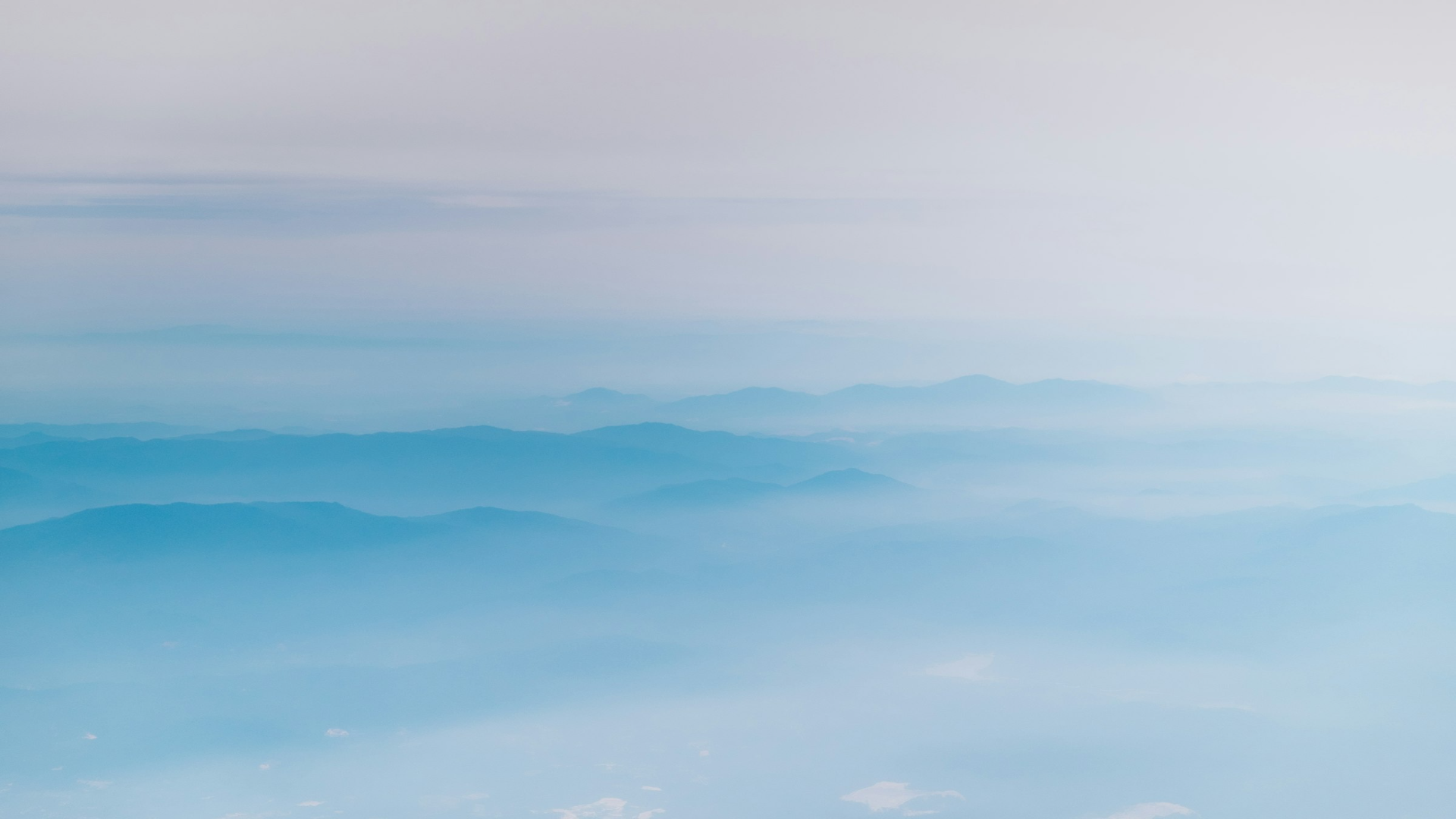 Perfect Competition: Equilibrium
Short-Run Equilibrium
In the short run, a perfectly competitive firm can earn profits or incur losses. The firm maximizes profit by producing at the output level where marginal cost equals marginal revenue, which is also the market price. If the price exceeds average total cost, the firm earns profits, while if the price is below average total cost, the firm incurs losses.
Industry Equilibrium
The industry equilibrium is reached when the quantity supplied by all firms equals the quantity demanded by all consumers. This equilibrium is achieved through the interaction of individual firms' supply decisions and consumers' demand decisions.
1
2
3
Long-Run Equilibrium
In the long run, firms can freely enter and exit the market. If existing firms are earning profits, new firms will enter, increasing supply and lowering prices. Conversely, if firms are incurring losses, some will exit, reducing supply and raising prices. This process continues until economic profits are zero, meaning the price equals the minimum average total cost.
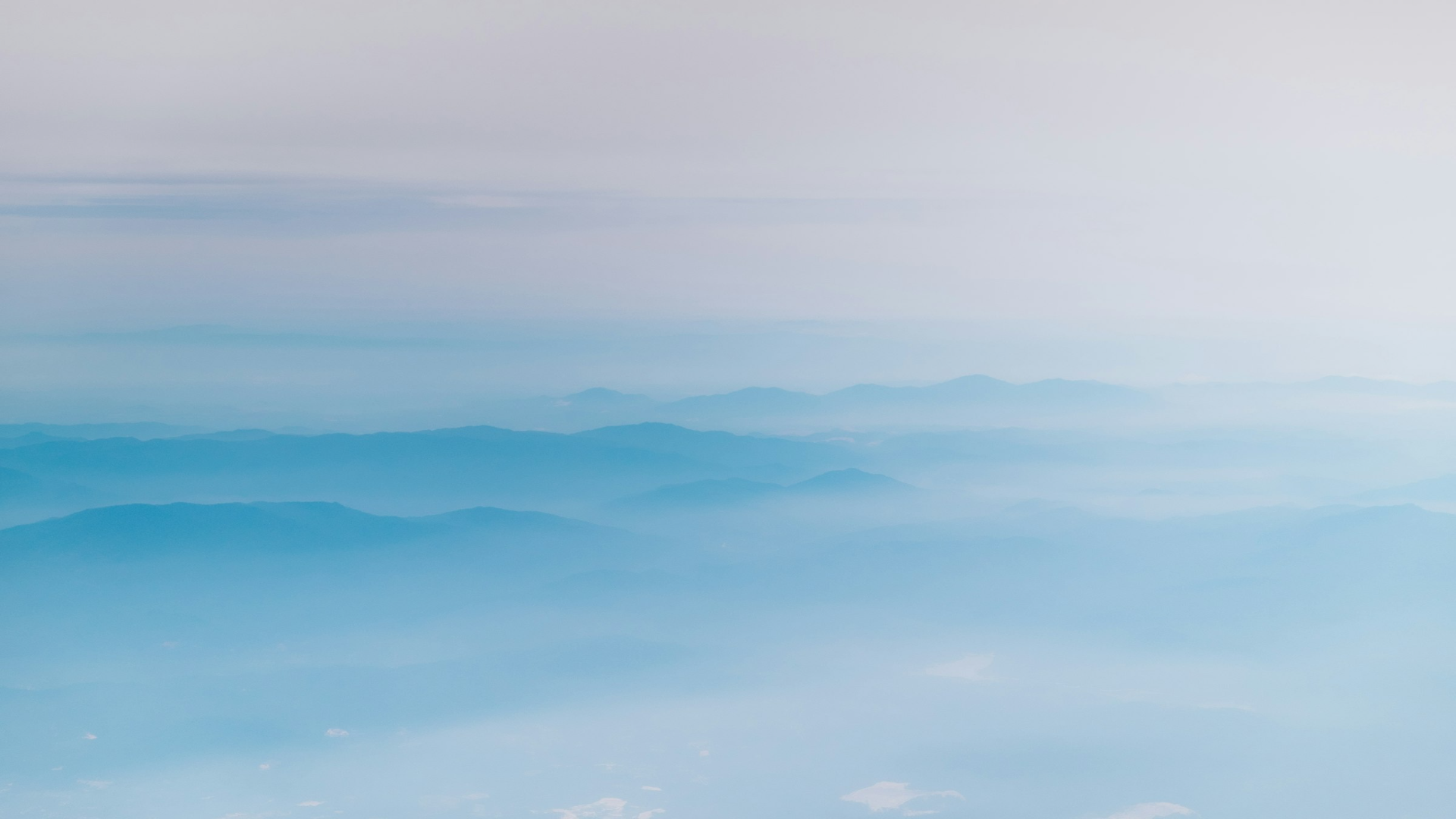 Monopoly: Characteristics
Single Seller
Unique Product
Barriers to Entry
A monopoly is defined by a single firm that controls the entire supply of a product.
The product offered by a monopoly has no close substitutes, giving the firm significant control over pricing.
Significant barriers to entry prevent new firms from entering the market, allowing the monopoly to maintain its dominant position.
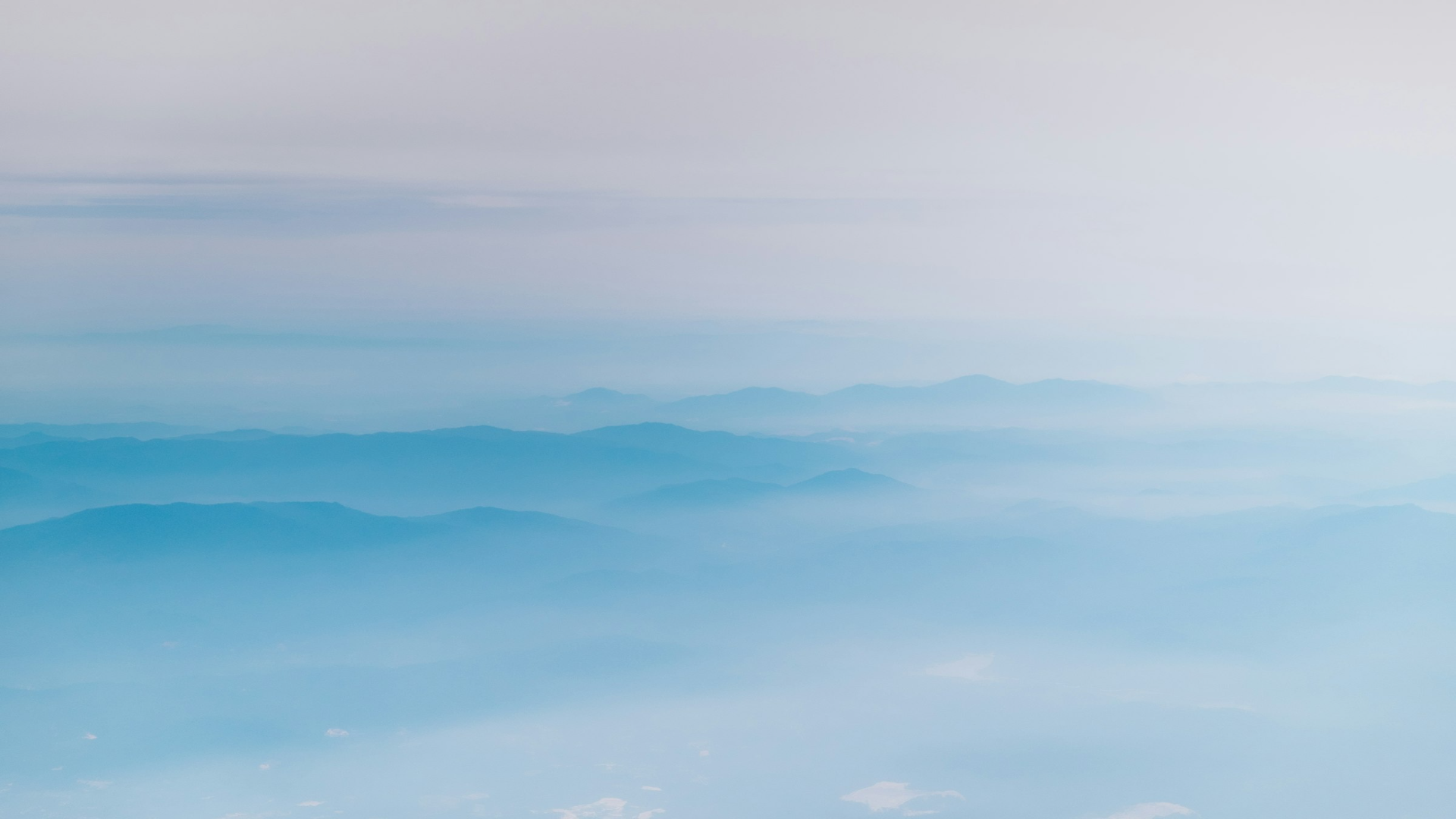 Monopoly: Equilibrium
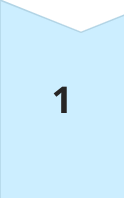 Demand Curve
A monopolist faces a downward-sloping demand curve, meaning it must lower the price to sell more units.
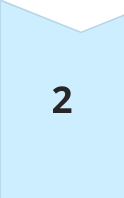 Marginal Revenue
The marginal revenue curve lies below the demand curve, reflecting the fact that the monopolist must lower the price to sell additional units.
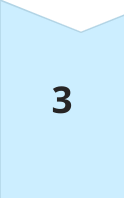 Profit Maximization
The monopolist maximizes profit by producing at the output level where marginal cost equals marginal revenue. This output level is lower than in perfect competition, and the price is higher.
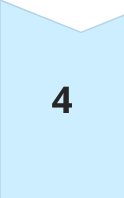 Deadweight Loss
Because a monopolist restricts output and charges a higher price, there is a deadweight loss, representing the loss of consumer surplus and producer surplus compared to perfect competition.
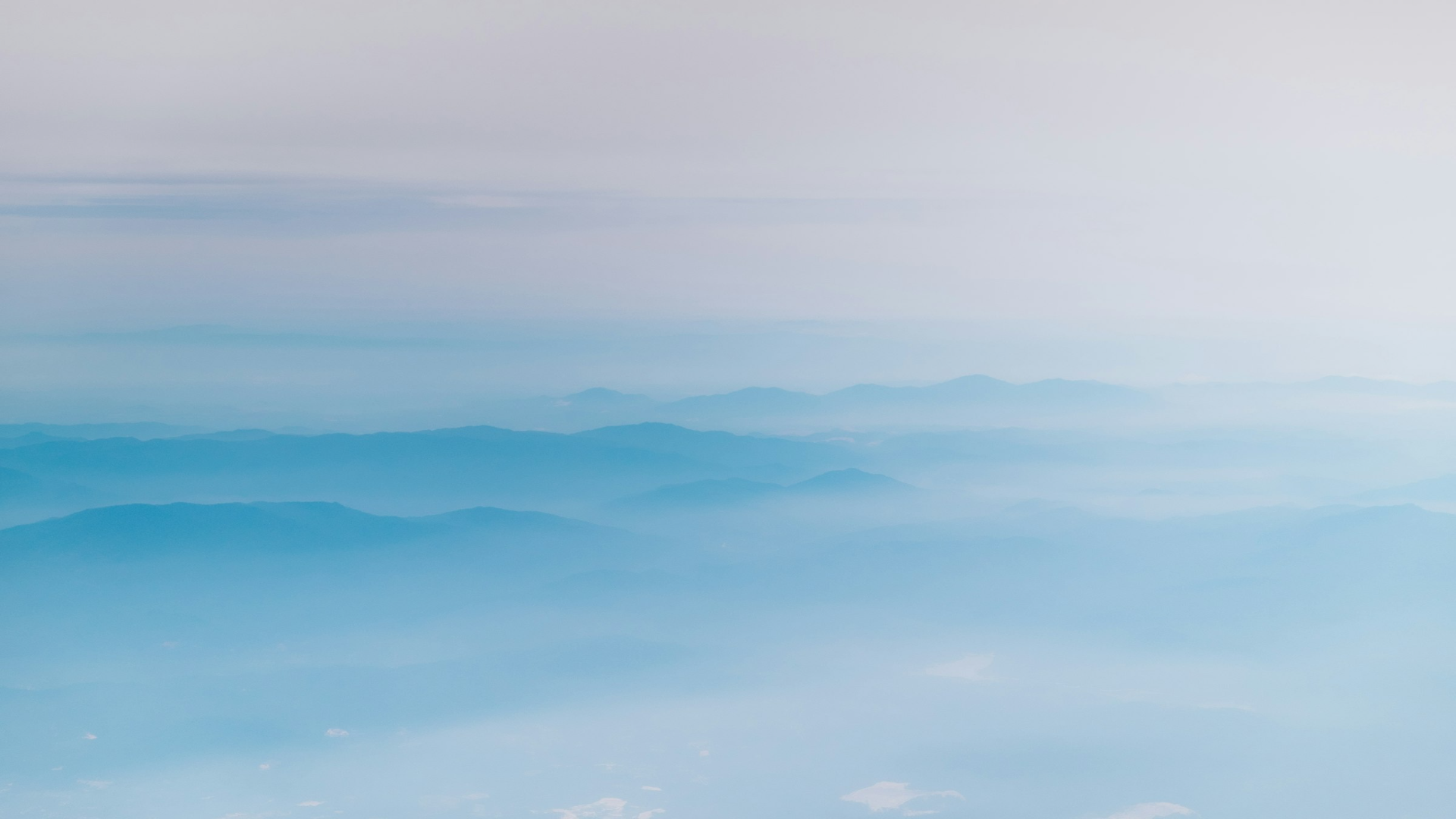 Monopolistic Competition: Characteristics
Many Sellers
Numerous firms compete in the market, but each has a relatively small market share.
Differentiated Products
Firms offer products that are slightly different from each other, allowing for some degree of product differentiation and pricing power.
Free Entry and Exit
Firms can enter and exit the market relatively easily, but entry barriers are not as high as in a monopoly.
Selling Costs
Firms engage in advertising and other marketing efforts to promote their differentiated products and attract customers.
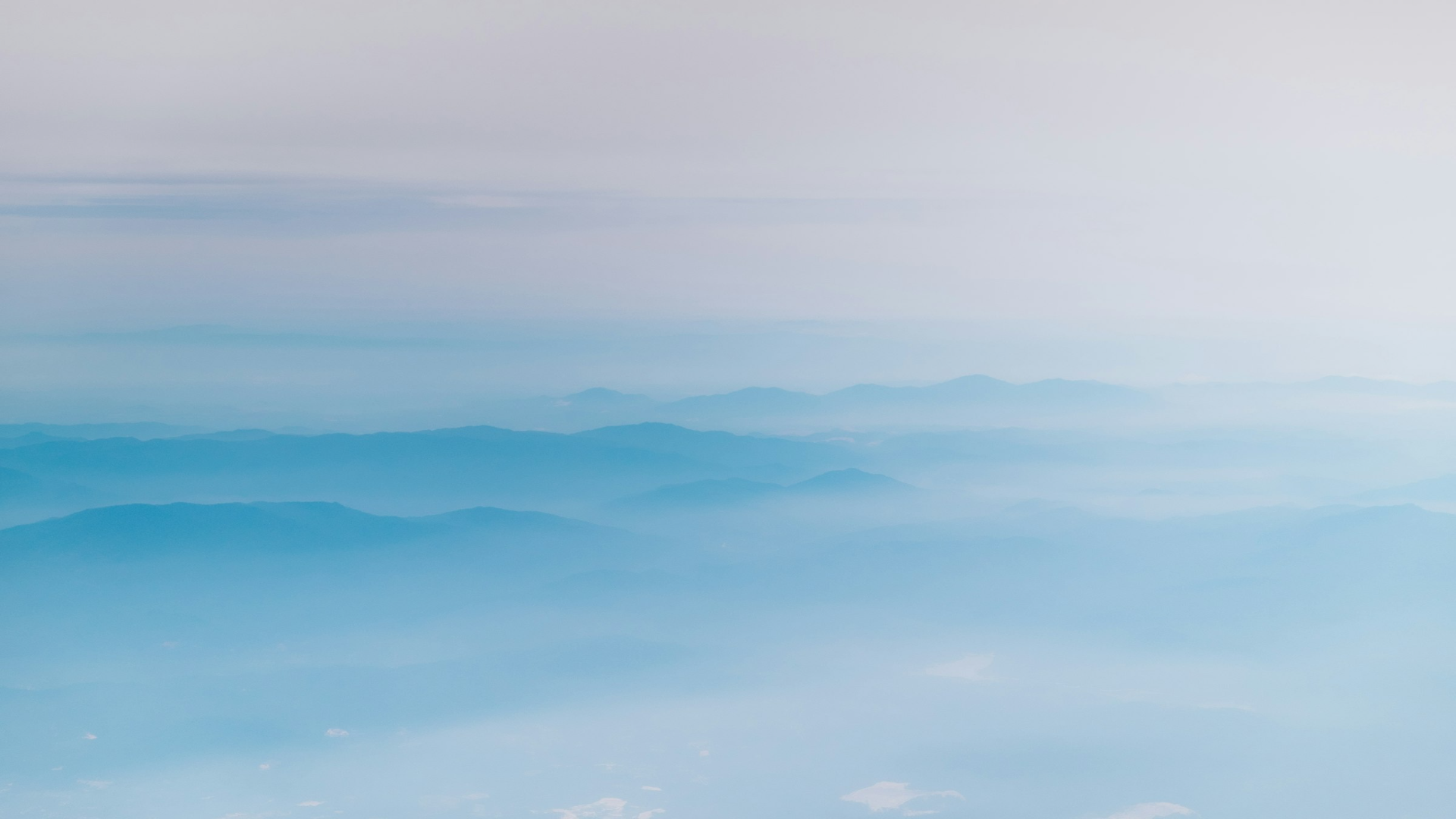 Oligopoly: Characteristics
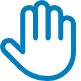 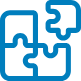 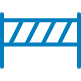 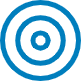 Few Sellers
Interdependence
Barriers to Entry
Strategic Behavior
Only a handful of firms dominate the industry, each holding a significant market share.
Firms are interdependent, meaning their actions significantly influence the decisions and outcomes of their competitors.
Significant barriers to entry, such as high capital requirements or economies of scale, make it difficult for new firms to enter.
Firms engage in strategic behavior, considering the potential reactions of their competitors before making decisions.